PER MOKSLO KALNUS04.27- 04.30
SAVAITĖS UŽDAVINIAI
Noriai stebės, tyrinės ir eksperimentuos su įvairiomis medžiagomis(oru, vandeniu), pasitelkdamas pojūčius mokės daryti išvadas;
Atlikdamas UB ir PK pateiktas užduotis, suvoks, kad aplinką galima pažinti įvairiais būdais: pasitelkus jusles, suvokimą, mąstymą, vaizduotę;
Remdamasis pateiktais pavyzdžiais, stengsis savarankiškai suformuluoti bandymų ir eksperimentų išvadas;
Gebės atpažinti vardijamose žodžiuose garsą S, išvardys visus garsus nesudėtinguose žodžiuose;
Atlikdamas klausymo užduotis, gebės atpažinti kasdienės aplinkos, buities garsus; stengsis šiuos garsus apibūdinti savais žodžiais.
Sąvokos ir svarbūs žodžiai:
Tyrimas, mėgintuvėlis, bandymas, išvada, oras, tornadas, tankumas, uoslė, lytėjimas, rega, klausa, skonis, pojūčiai, kaleidoskopas, vulkanas.
Susipažinome su raide S, ieškojome jos žodžiuose, skaitėme skiemenis, rašėme, kūrėme iš mašinyčių, spalvotų rutuliukų, piešėme smėlyje…Atlikome užduotis sąsiuviniuose, pratybų blanknote. Vaikams, kurie moka skaityti ir užduotis teikiau papildomas, sudėtingesnes.
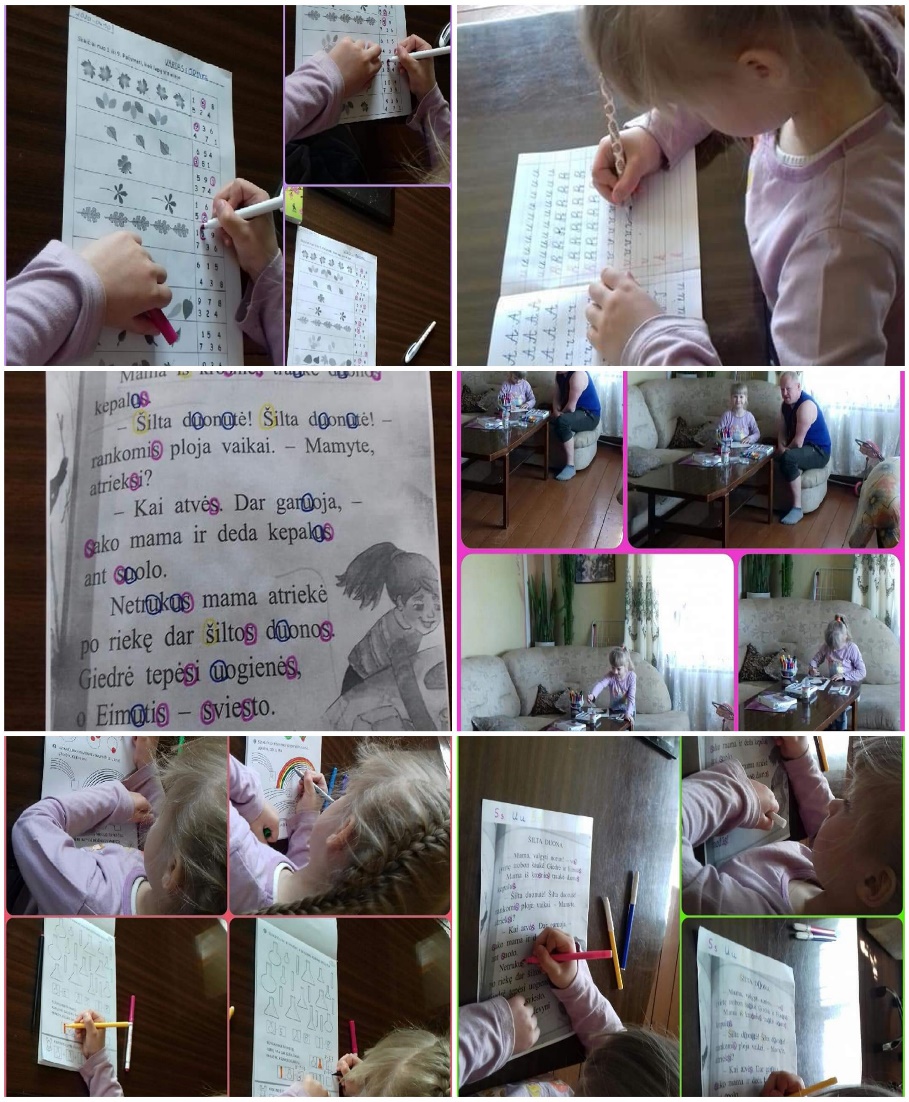 Orintėlė pasigamino savo AKVARIUMĄ ir jame apgyvendino” žuvytes”.
Atlikome įvairius eksperimentus, tyrimus, ieškojome atsakymų, kodėl taip vyksta. Vaikai sužinojo, kiek vandens žmogaus kūne, kokios spalvos ir pavidalo yra VANDUO, kiek sveria ORAS, kaip įvyksta ugnikalnio įsiveržimas….
Nepamiršome pasveikinti ir savo mylimų mamyčių…
PIRMADIENIS
KELIONĖ ORO BALIONU
Apžiūrimas plakatas. Aptariame, ką veikia vaikai?
Ant kalnų daromi bandymai, tyrimai, vyksta reiškiniai;
Ar galima šiuos kalnus pavadinti “mokslo kalnais”?
Kas yra mokslas?(pažinimas)
Ieškome skirtumų.
RASK SKIRTUMUS
ŠIANDIEN DAUG KARTŲ GIRDĖJAI ŽODĮORAS
Išvardink žodžio O R A S visus garsus iš eilės;
Susipažink su raide Ss;
Sugalvok 5 žodžius, kuriuose būtų garsas S;
Paskaityk;
Pagamink raidę S, užrašyk žodžių su šia raide.
ATLIK ŠIAS UŽDUOTIS
TYRIMAS. KIEK SVERIA ORAS?ORO YRA VISUR. JIS JUDA, YRA LENGVAS IR NEMATOMAS, BET TAI NEREIŠKIA, KAD JIS NIEKO NESVERIA. GALI TUO ĮSITIKINTI.
REIKĖS: LINIUOTĖS, LIPNIOS JUOSTOS, 2 PLASTIKO LAZDELIŲ( VIENOS DVIGUBAI ILGESNĖS UŽ KITĄ)
2 VIENODŲ BALIONŲ, PIEŠTUKO, 2 VIENODŲ GAIVIOJO GĖRIMO SKARDINIŲ. SĖKMĖS!
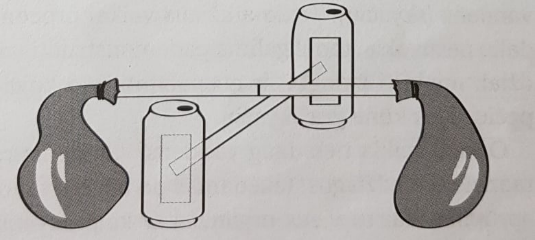 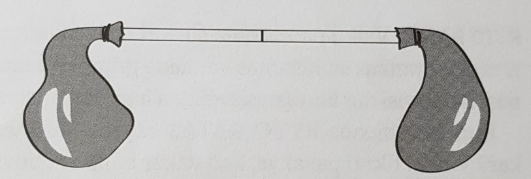 TYRIMAS. AR ORO YRA VISUR?
REIKĖS:
GNIUŽULĖLIO POPIERIAUS;
PLASTIKINIO BUTELIO;
BALIONO.
Pasidarę popieriaus gniūžtę bandome ją pūsti( judės ta kryptimi į kurią pūsime);
Į gulsčią butelį bandome įpūsti gniužulėlį popieriaus( nepavyks, nes gniužulėlis lėks ne į butelį, o atgal).
IŠVADA. Oro yra visur ir butelyje, nors atrodo, kad jis yra tuščias. 
Baliono pripūsti butelyje nepavyks, nes trukdys suspaustas oras.
ANTRADIENIS
ORAS
Vakar kalbėjome apie ORĄ;
ORO YRA VISUR;
ORAS YRA NEMATOMAS.
RASK SKIRTUMUS
VANDUO SUDARO DIDŽIAUSIĄ ŽMOGAUS ORGANIZMO DALĮ
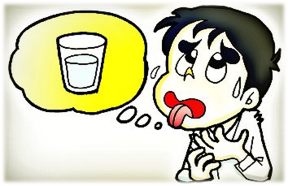 VANDENS IŠGERTI DAUGIAU REIKIA KAI:
IŠTROŠKĘS ESI;
BŪNI ILGAI LAUKE SAULĖTĄ DIENĄ;
SPORTUOJI;
SERGI.
VANDENS POREIKĮ GALIMA APSKAIČIUOTI:
KŪNO SVORIS KG X 30 ML
( PVZ. 36 KG x 30 ML=1080 ML ARBA 4,5 STIKLINĖS VANDENS)
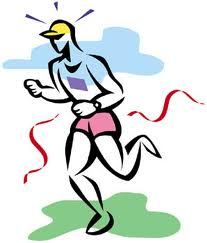 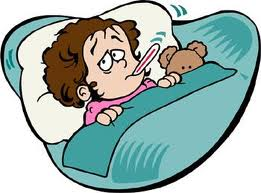 O KAIP SKYSTIS IŠ KOJŲ PASIEKIA PEČIUS IR GALVĄ?JEI TURI GALIMYBĘ ATLIK ŠĮ EKSPERIMENTĄ. BUS ĮDOMU. LAUKSIU NUOTRAUKŲ
KIEK PLANETOS UŽIMA VANDUO?
75 % PLANETOS PAVIRŠIAUS UŽIMA VANDUO;
3 % IŠ ŠIOS MASĖS YRA GĖLAS VANDUO
( TIKAMAS GERTI)
KOKIOS SPALVOS YRA VANDUO?
Jis iš tikrųjų yra bespalvis, bet piešiniuose vaizduojamas mėlyna, žydra ar violetine spalva. Tai šaltos spalvos. 
Užduotis.
Suskaičiuokite lašelius nusakydami tikslią vietą ir prisimindami sąvokas „kairė“ ir „dešinė“, „viršus“ ir „apačia“. 
Pvz. Kairėje viršuje yra 9 lietaus lašeliai.
MOKYKIMĖS TAUPYTI VANDENĮ
UŽDUOTIS. 
Įvertink kiekvieno vaiko
vandens naudojimą
atitinkama šypsenėle. 
Linksmas veidas –
taupus vandens naudojimas. 
Liūdnas veidas – 
netaupus vandens naudojimas.
ŠAUNIAI PADIRBĖJAI- PAILSĖK!ATLIK SMAGŲ EKSPERIMENTĄ SU PIEŠTUKAIS
EKSPERIMENTAI SU VANDENIU
ATLIKITE MENINĘ IR UB UŽDUOTIS
MENINĖ UŽDUOTIS
UB 16 UŽDUOTIS
POPIERIAUS LAPĄ PAMERKIME Į VANDENĮ;
IŠTRAUKUS, VANDENS PERTEKLIŲ NUBRAUKTI KEMPINĖLE;
ANT ŠLAPIO LAPO AKVARELE ŠALTOMIS SPALVOMIS NUPIEŠTI JŪROS BANGAS, KAD POPIERIUS NESPĖTŲ IŠDŽIŪTI.
TREČIADIENIS
“NEŽIŪRĖK, KĄ DARAU, O KLAUSYK, KĄ SAKAU!”
ŽAIDIMAS
SAKOME “PALIESKITE SAVO AUSĮ”, o mes liečiame nosį.
AKYS IR AUSYS TURĖJO VYKDYTI SKIRTINGAS KOMANDAS. AUSYS IR AKYS YRA SVARBIOS ŽMOGAUS GYVENIME.
ŽMOGUS TURI 5 JUSLES. KUO KĄ JAUTI?
1. MATAU
2. ragauju
3. LIEČIU
4. UŽUODŽIU
5. girdžiu
IŠMĖGINKITE POJŪČIUS PRAKTIŠKAI
Pasirinkite tris (galite ir daugiau) maisto produktus, kurie turi išskirtinį kvapą. Pvz.: kava, apelsinas, vanilė, svogūnas, ČESNAKAS, cinamonas (tik su juo būkite atsargūs, įkvepiant gali būti pavojingas) ir t.t.
Užriškite vaikams akis ir leiskite pagal kvapą atspėti jūsų parinktus produktus.
Pasirinkite tris (galite ir daugiau) maisto produktus, kurie turi išskirtinį kvapą. Pvz.: kava, apelsinas, vanilė, svogūnas, ČESNAKAS, cinamonas (tik su juo būkite atsargūs, įkvepiant gali būti pavojingas) ir t.t.
Užriškite vaikams akis ir leiskite pagal kvapą atspėti jūsų parinktus produktus.
DAR ŠIEK TIEK APIE MŪSŲ SKONIO JUTIKLIUS
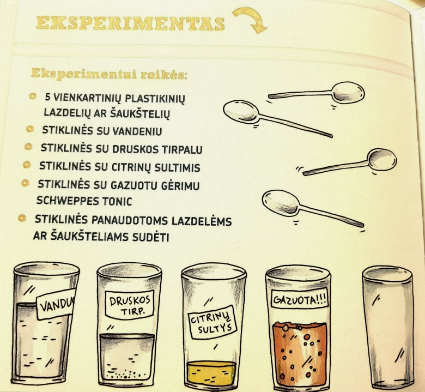 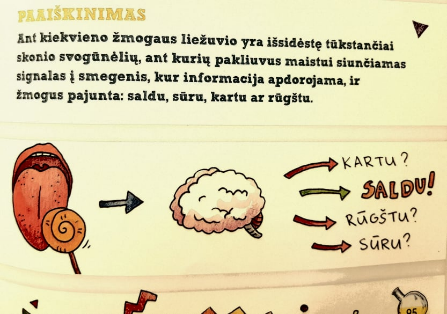 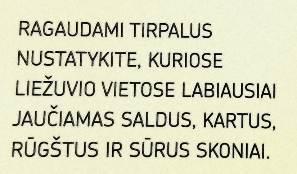 UB 17-18 UŽDUOTYS
IŠMĖGINDAMAS JUTIMUS PRAKTIŠKAI, SUŽINOJAI, KAD UŽUODEI. Juslė-uoslė
Liesdamas įvairius daiktus, jutai jų paviršių. Juslė-lytėjimas
Atlikdamas užduotis bloknote matei. Juslė-rega
Sužinojai daug paslapčių apie liežuvį. Juslė - skonis
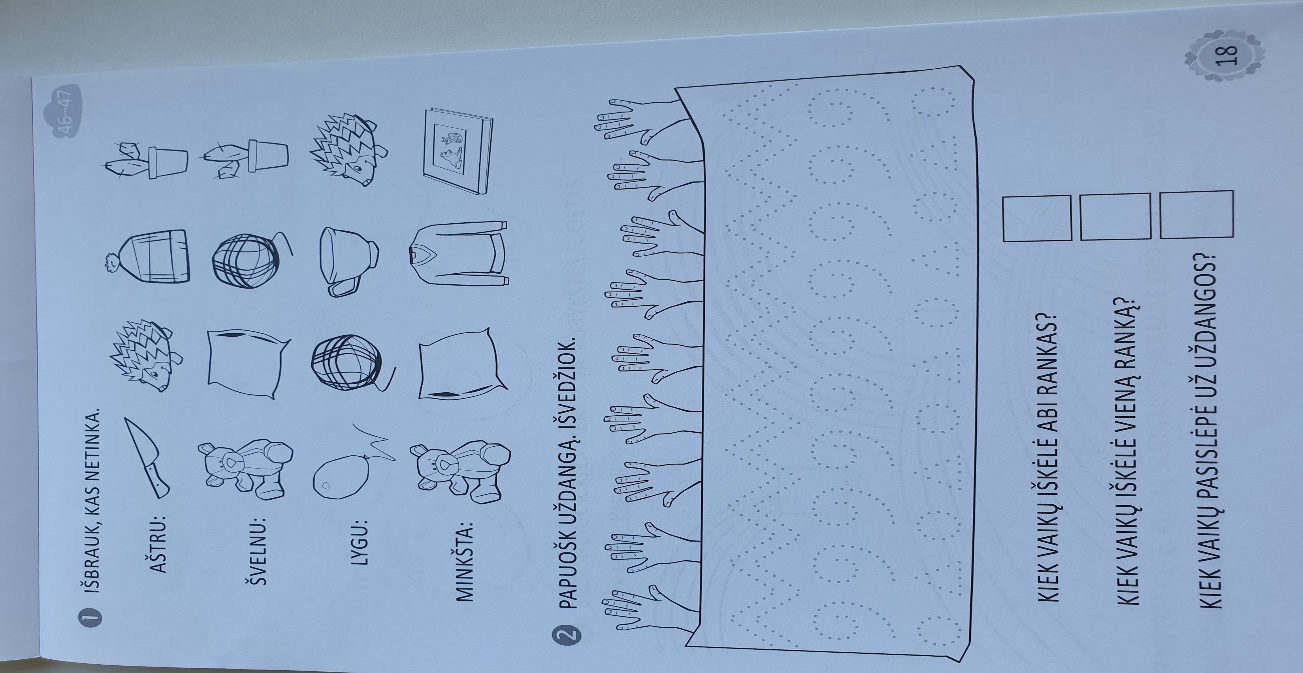 KALEIDOSKOPAS-VAMZDELIO PAVIDALO OPTINIS PRIETAISAS, KURIO VIDUJE YRA ĮVAIRIASPALVIAI STIKLIUKAI IR 3 IŠILGINIU KAMPU SUDĖTI VEIDRODŽIAI, KURIO METU SUKANT VAMZDELĮ STIKLIUKAI ATSISPINDI VEIDRODŽIUOSE IR SUDARO JUOSE GRAŽIUS BEI GREITAI KINTANČIUS RAŠTUS.
PASIDARYK PATS KALEIDOSKOPĄ
REKOMENDUOJAMI DAILĖS DARBELIAI ARBA PATYS SUGALVOKITE KAŽKĄ ĮDOMAUS
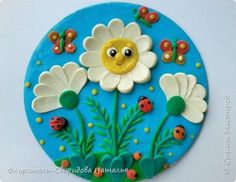 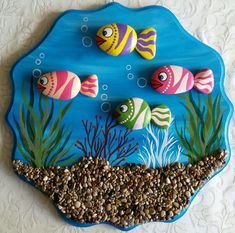 KETVIRTADIENIS
IŠKLAUSYK FILMUKĄ IR PRISIMINK 5 POJŪČIUS. IŠVARDYK IR ATSAKYK, KOKIUS POJŪTĮ MOKO SAUGOTI?
Atsakyk į klausimus: 
Ką šiandien ryte pamatei? (koks tai pojūtis?) 
Ką užuodei? (koks tai pojūti?) 
Ką palietei? (koks tai pojūtis?) 
Ką paragavai? (koks tai pojūtis?) 
Ką išgirdai? (koks tai pojūtis?)
TAIP, PLAKATO SPALVOS LABAI SKIRIASI SPALVOMIS. ŠIANDIEN KALBĖSIME APIE SPALVAS.
VAIVORYKŠTĖS SPALVOS.
Kiek vaivorykštė turi spalvų?
PASIGAMINK IR TU “SPALVOTĄ VILKELĮ IR PASAKYK, KOKIĄ SPALVĄ GAVAI?
https://youtu.be/devaHwmUZzs
Tyrimas- VAIVORYKŠTĖ
UŽDUOTIS. 
Išklausyk pasakojimą. 
Atsakyk į klausimus:
Kas yra mėgintuvėlis? 
Kas yra laboratorija? 
Ar esi matęs vaivorykštę?
Kas tai yra? 
Paprastas būdas pasigaminti savo vaivorykštę:
Į dubenį įpilkite vandens ir užlašinkite lašą skaidraus nagų lako. Jis pasklis ant paviršiaus. Įmerkite į vandenį gabalėlį juodo popieriaus, išimkite jį ir išdžiovinkite. Pakreipę lapą pamatysite vaivorykštę.
ATLIKIME UŽDUOTIS UB 19-20
NUPIEŠK VAIVORYKŠTĘ
ANT ŠLAPIO LAPO NUPIEŠK VAIVORYKSTĘ
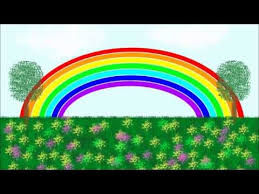 PENKTADIENIS
GEGUŽĖS 3 D. ( SEKMADIENĮ)MAMOS DIENAPASVEIKINK SAVO MAMYTĘ NUPIEŠĘS JOS PORTRETĄ
DARBELIŲ LAUKSIU MŪSŲ GRUPĖS ALBUME“Tau, mano mamyte…”
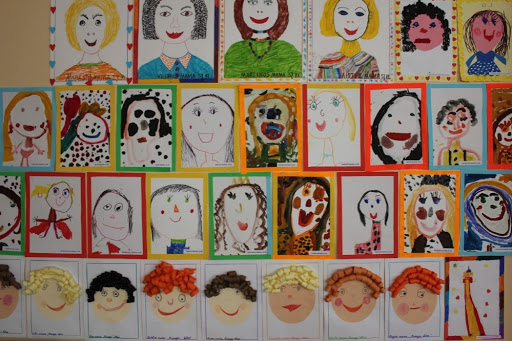